Русский языкПодготовка к ЕГЭ. Часть С
Учитель: Кузьмина Л. А.
Школа №623
2011 г.
Проблема
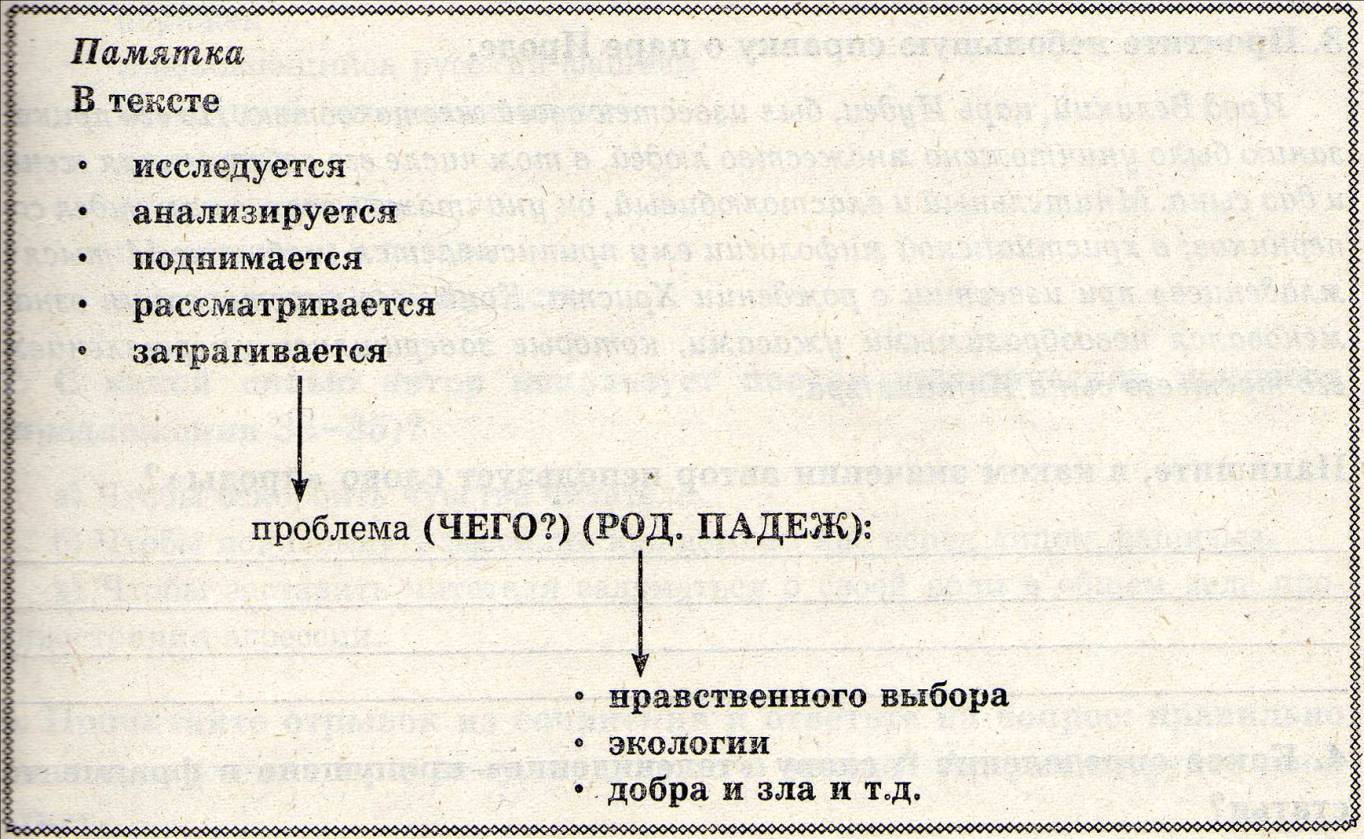 Позиция   автора.
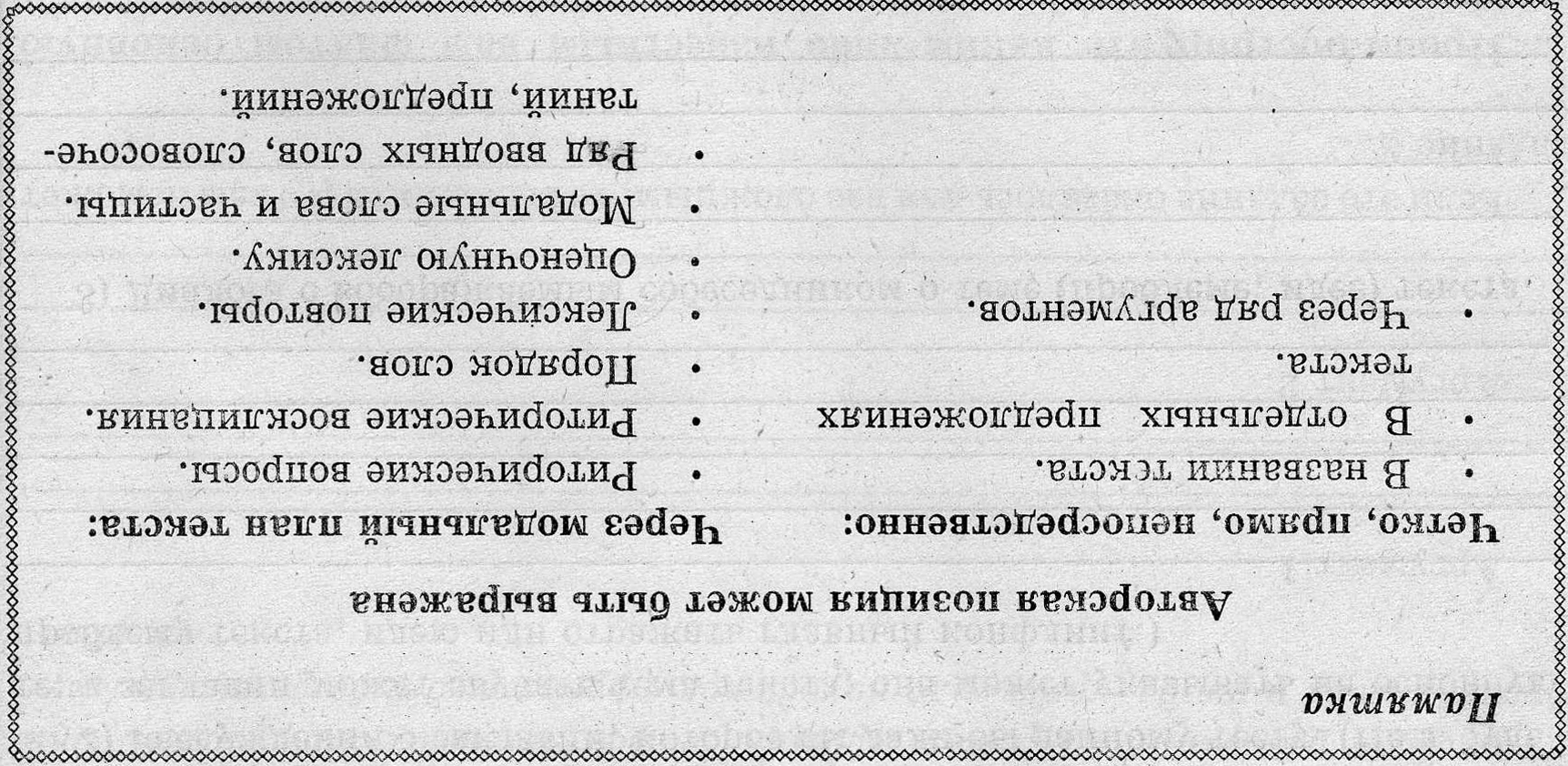 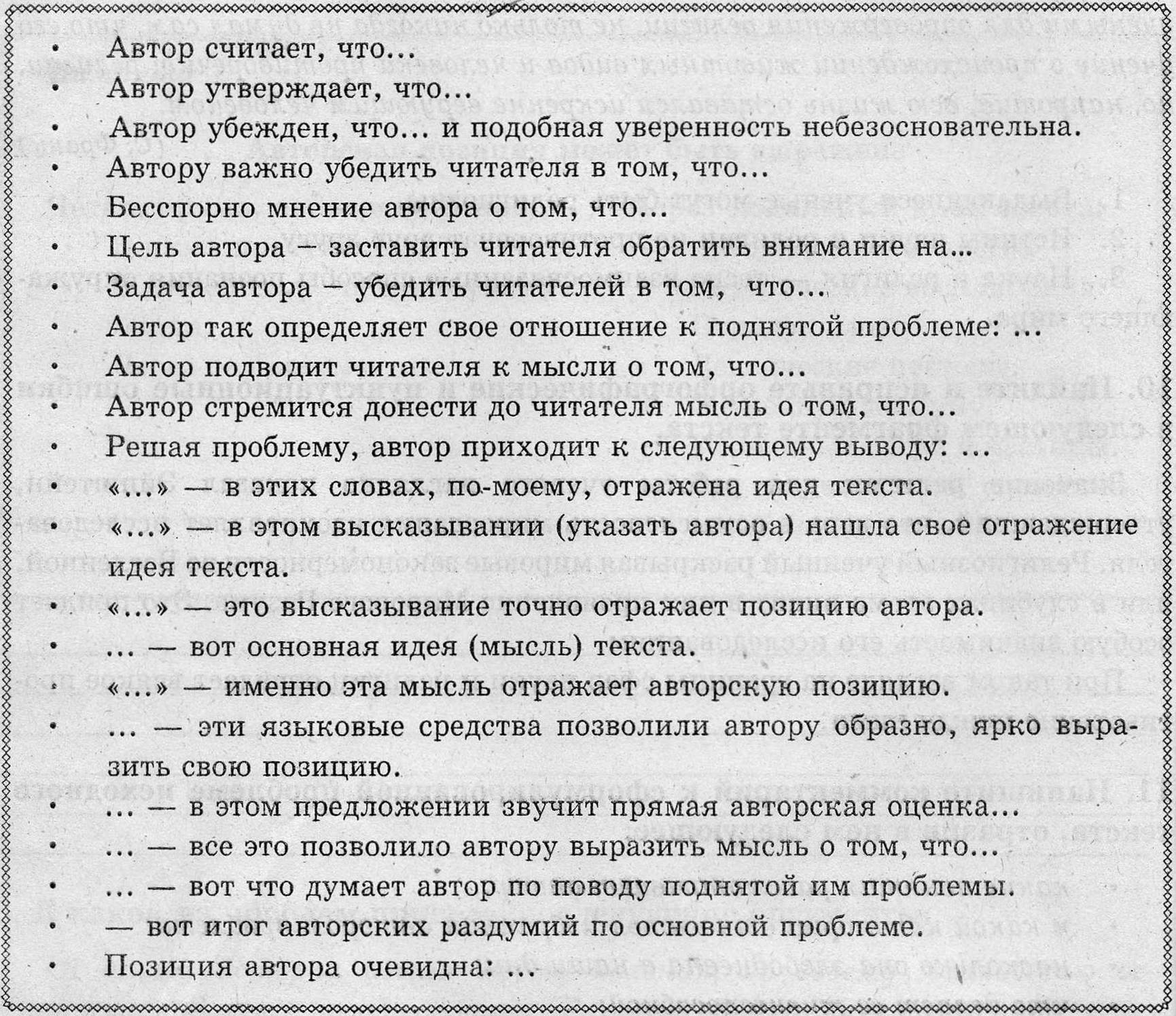 Своя позиция
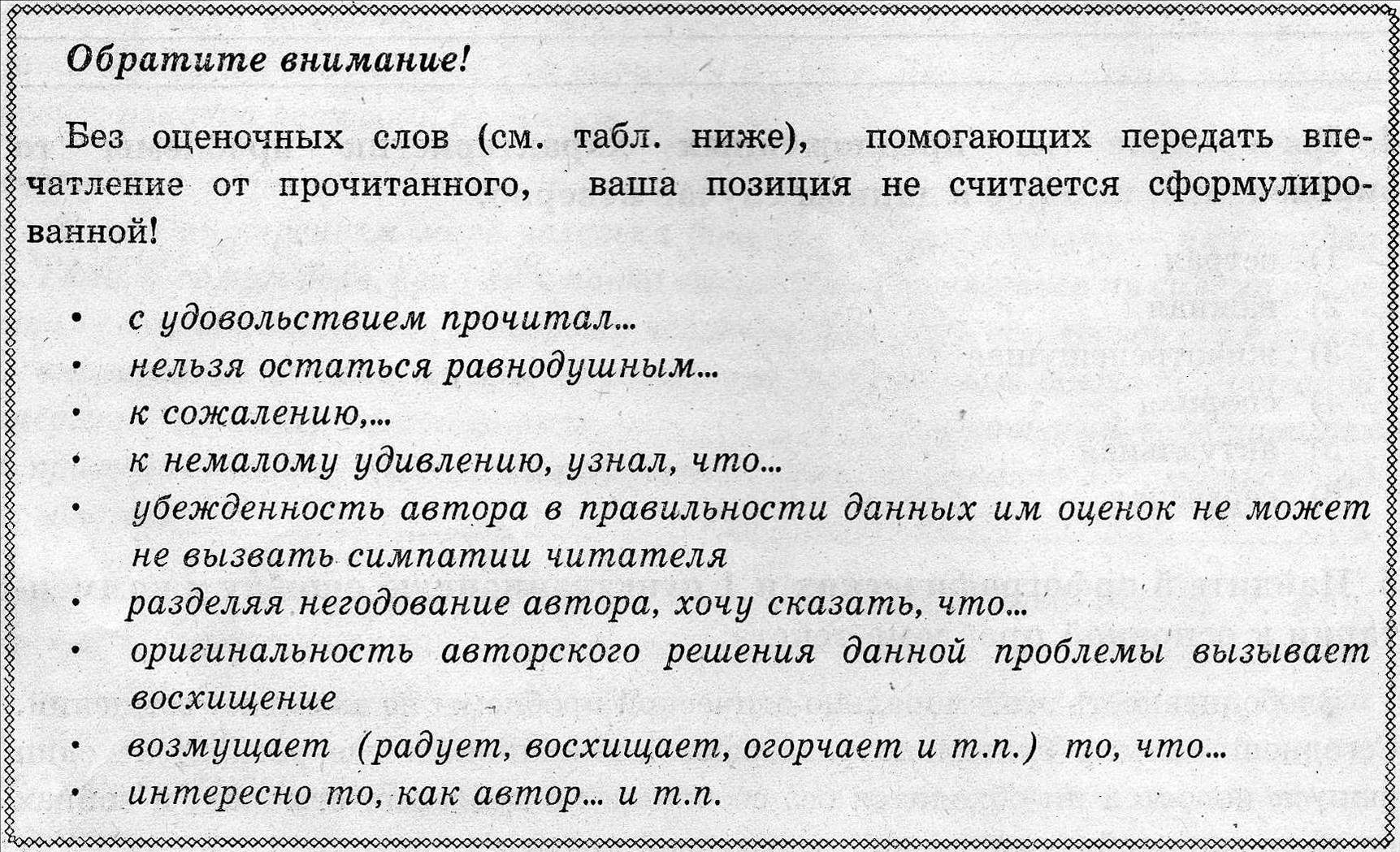 Аргументы
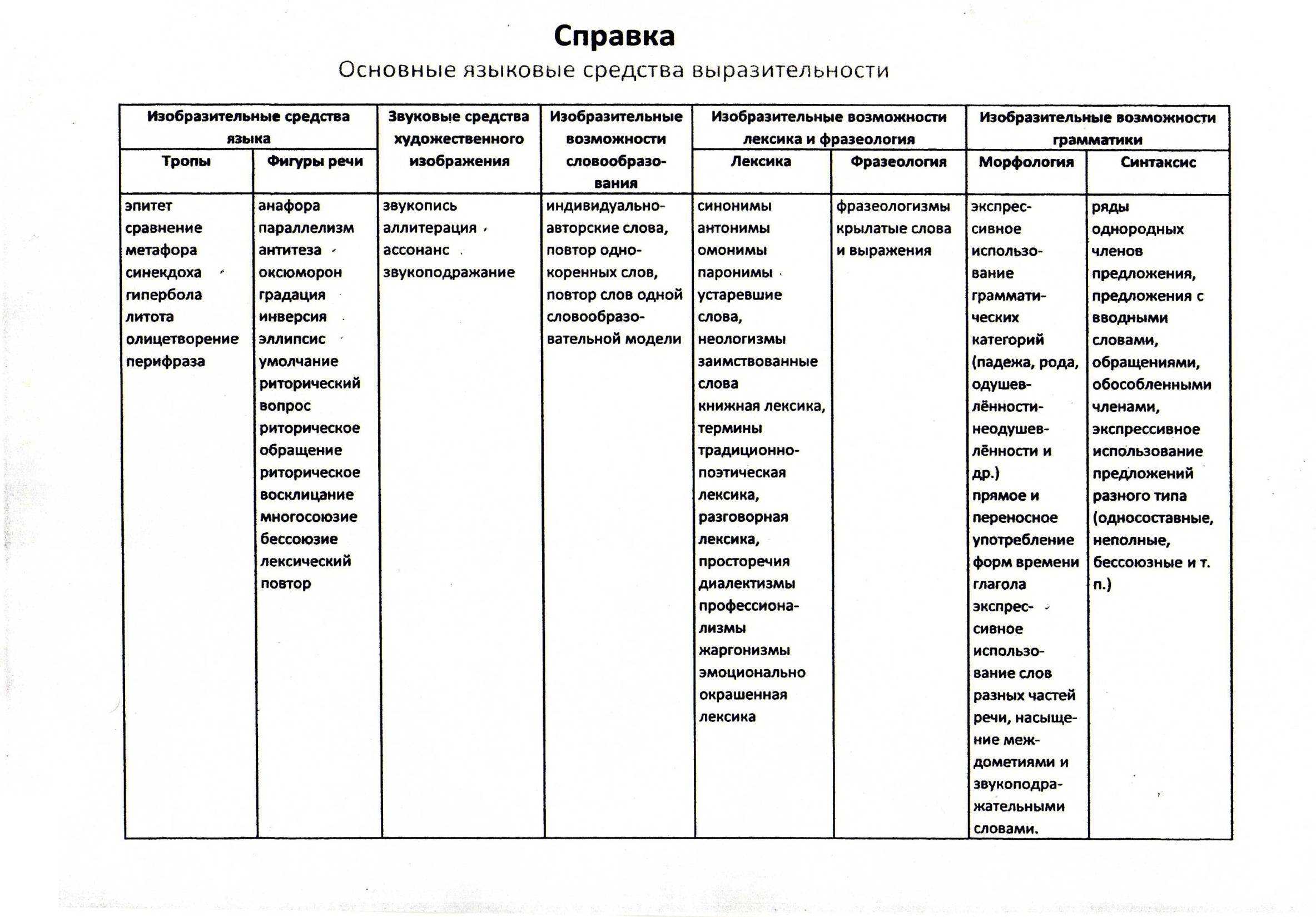 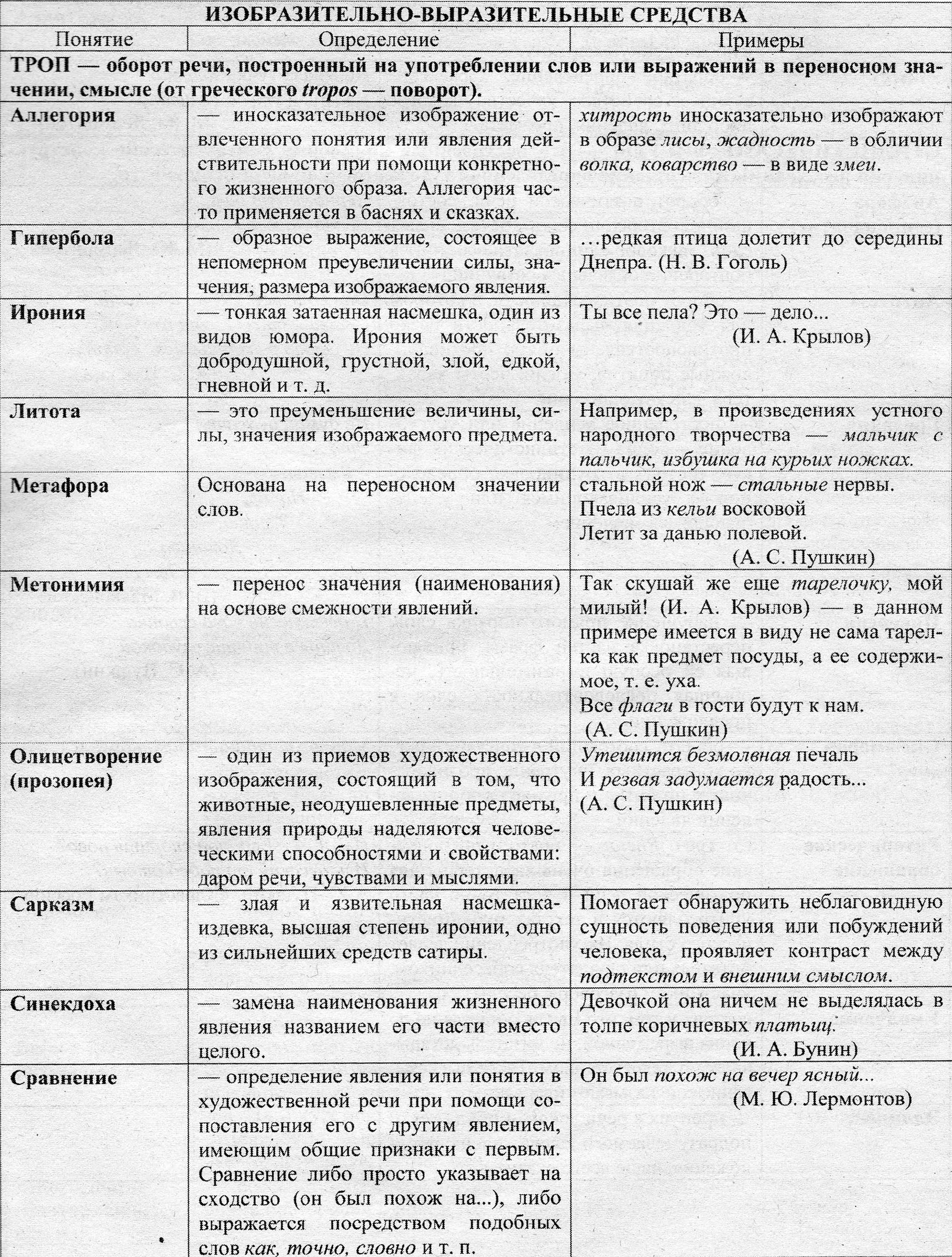 Клише
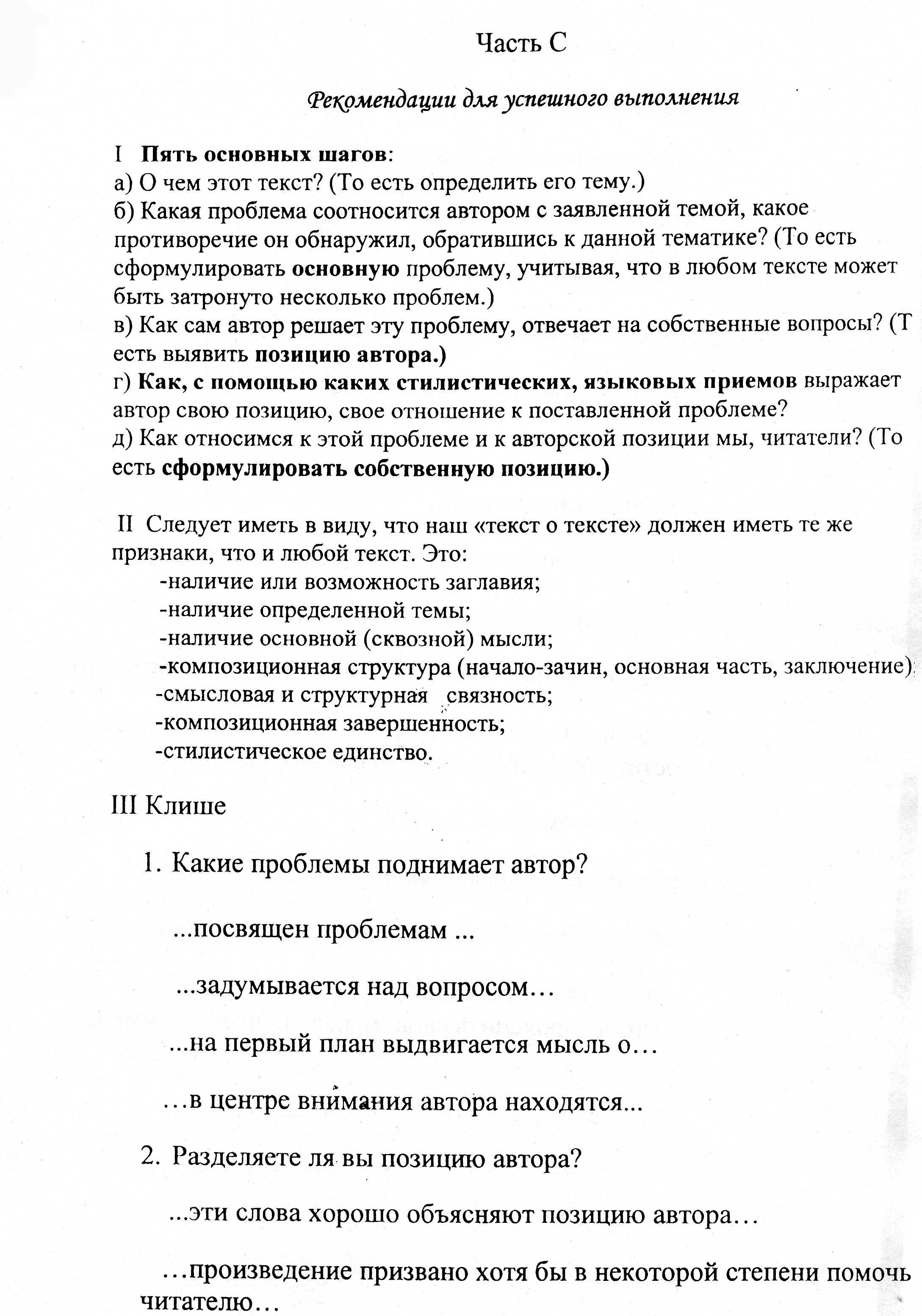 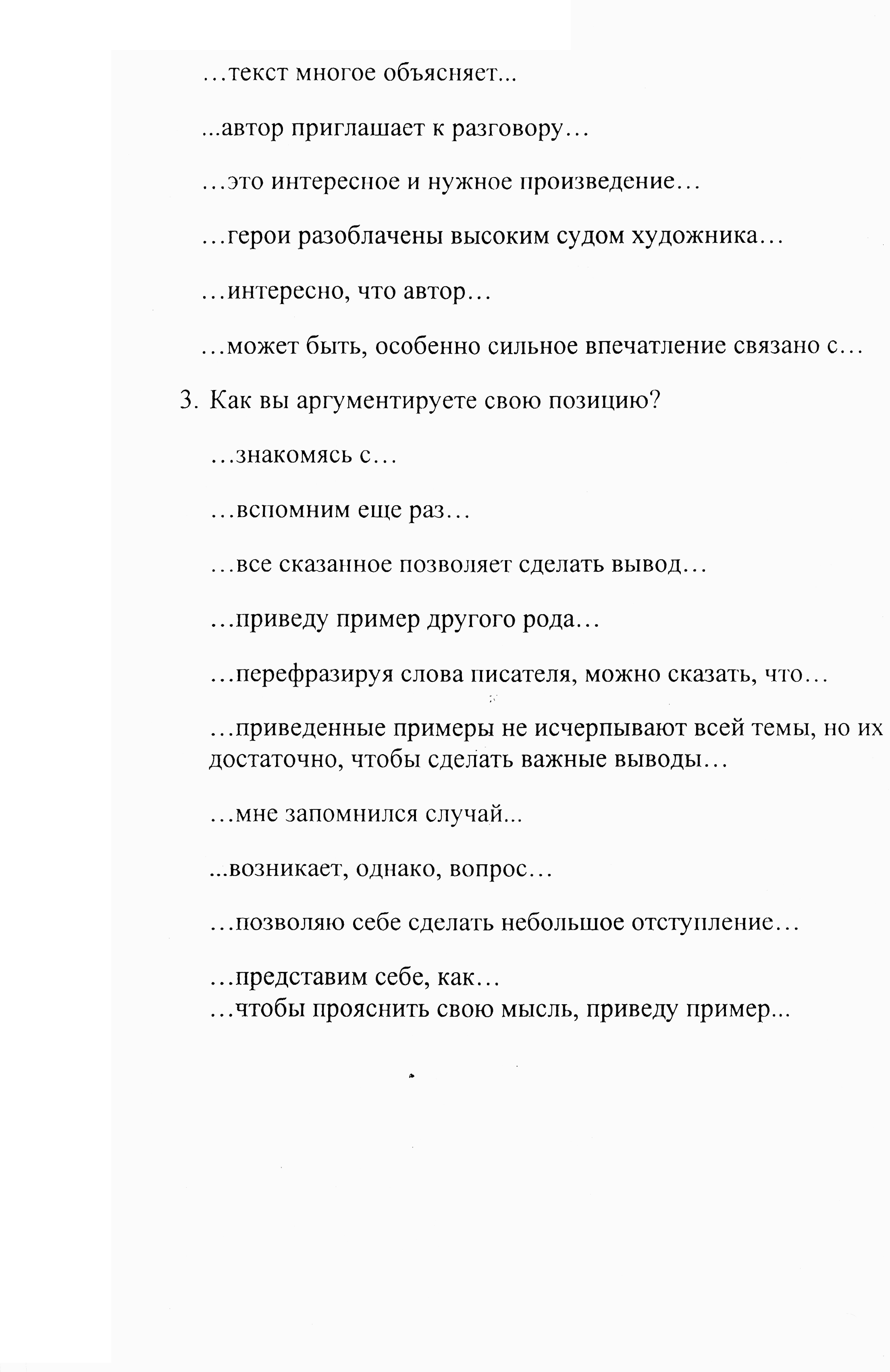